Confessions:Coloured Kind
Too white to be blackToo black to be whiteJy treat my soes daai awkward middle child
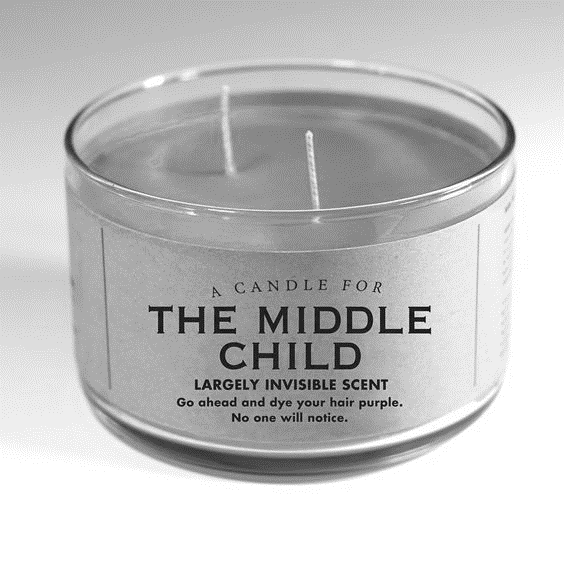 Slawerny kon ons nie skei nieDistrik Ses kon ons nie breek nieVooroordeel kan ons nie verskeur nie
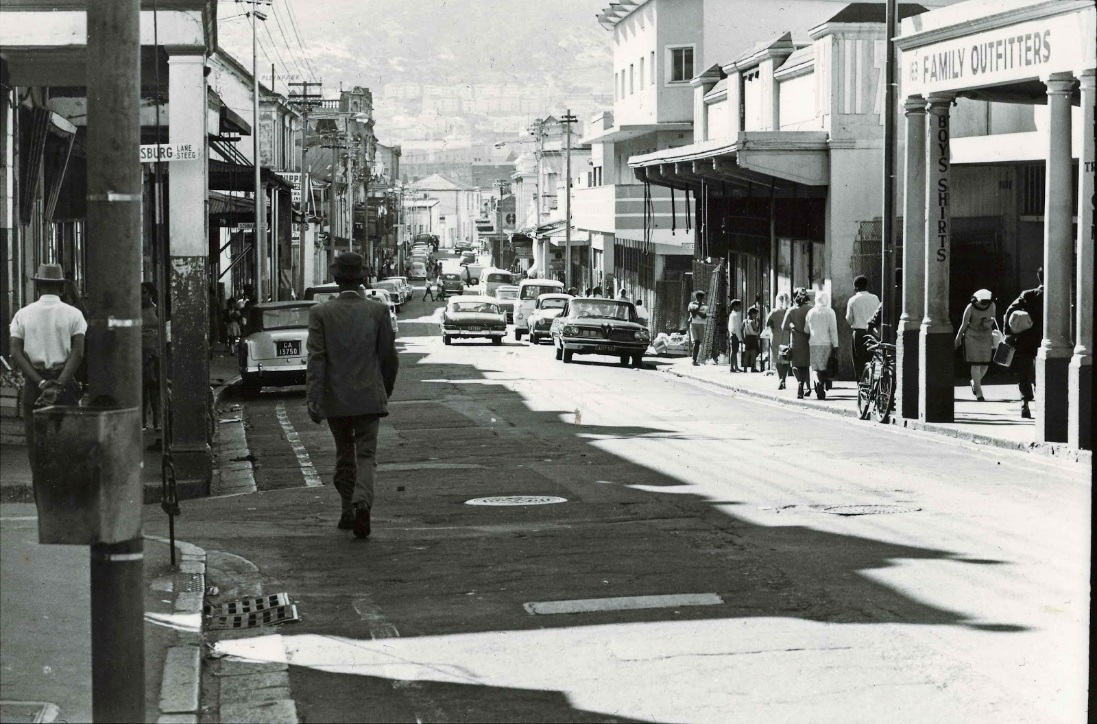 We are territorialOns is gebruikte VolksWagen karreWe are passion gapsOns is Afrikaaps
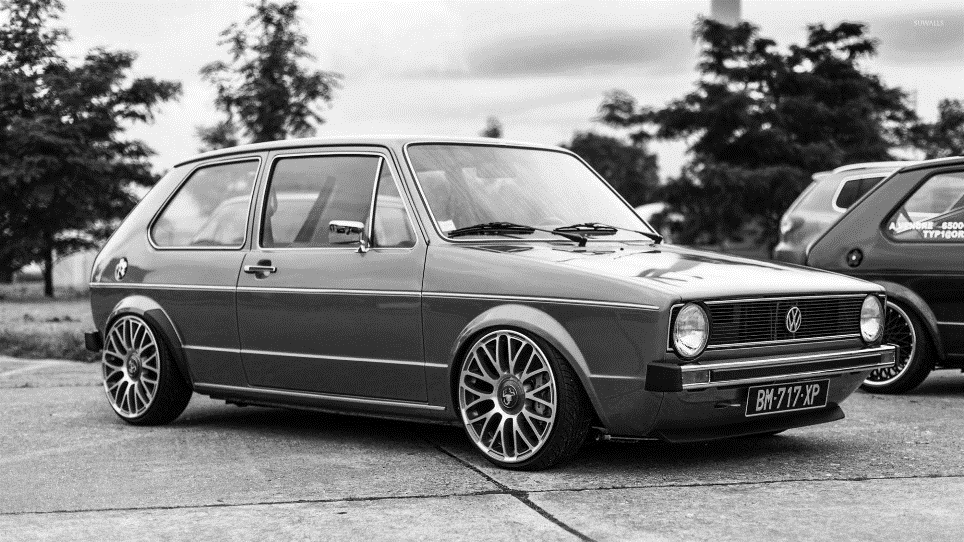 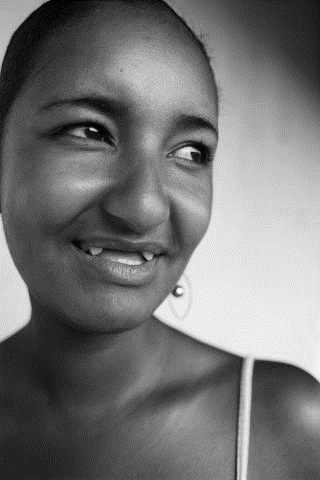 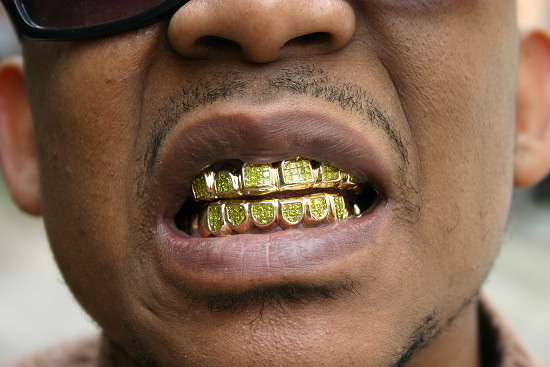 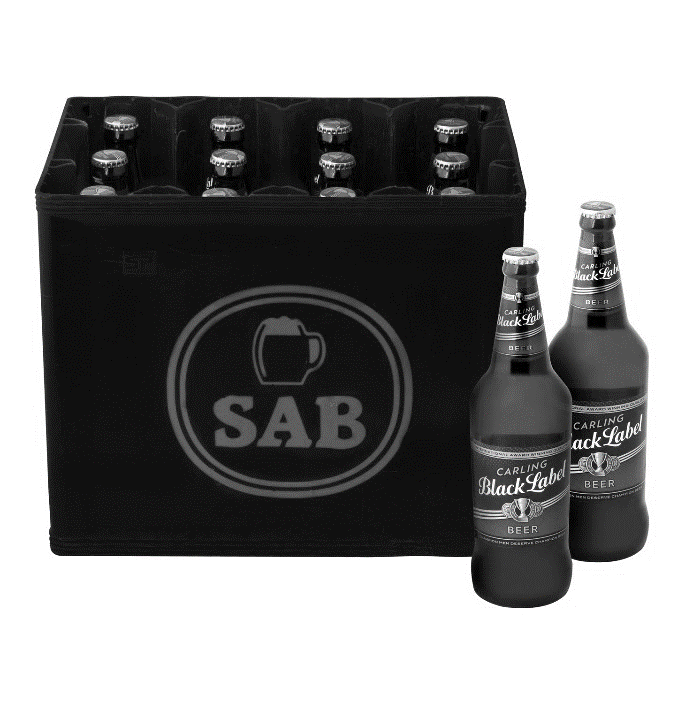 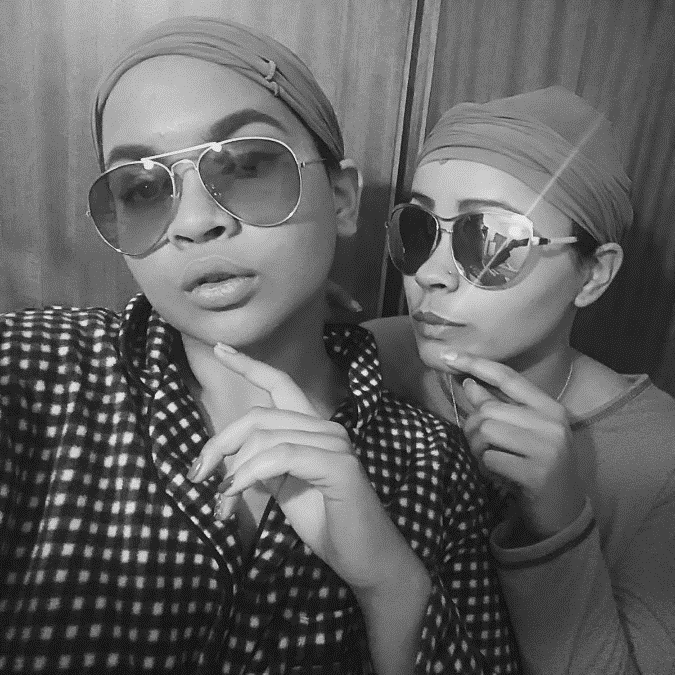 We are golden teethOns is soolkouse en kopdoekeWe are also Black Label BeerOns is weeklikse lone
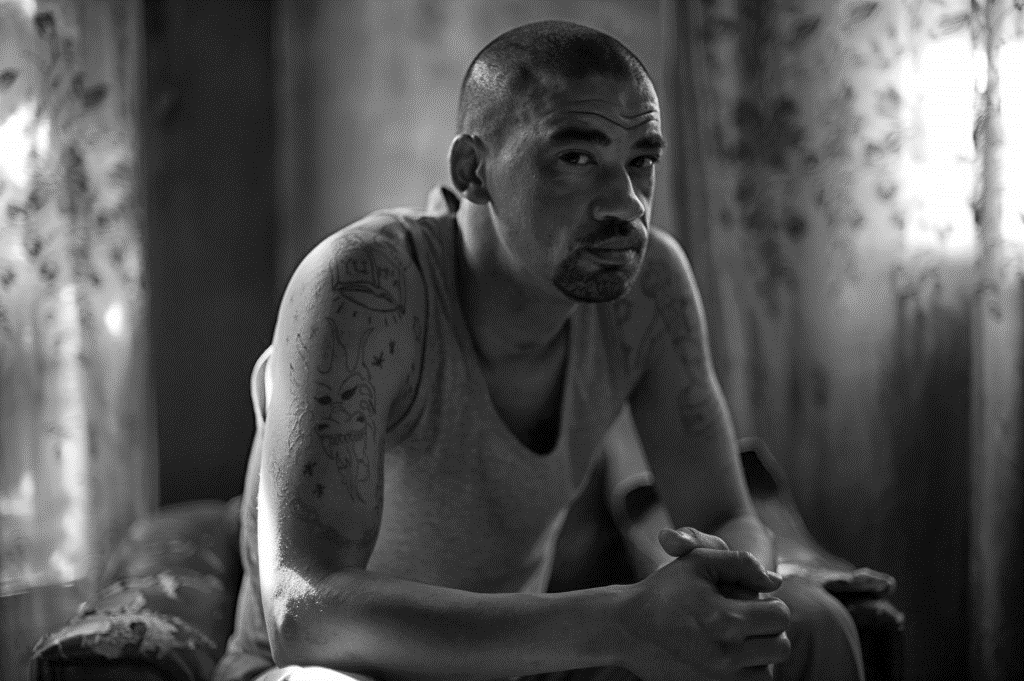 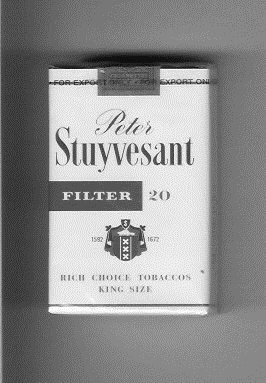 We are underpaidOns is tronkvoeleWe are high school drop-outsOns is Stuyvesant Rokers
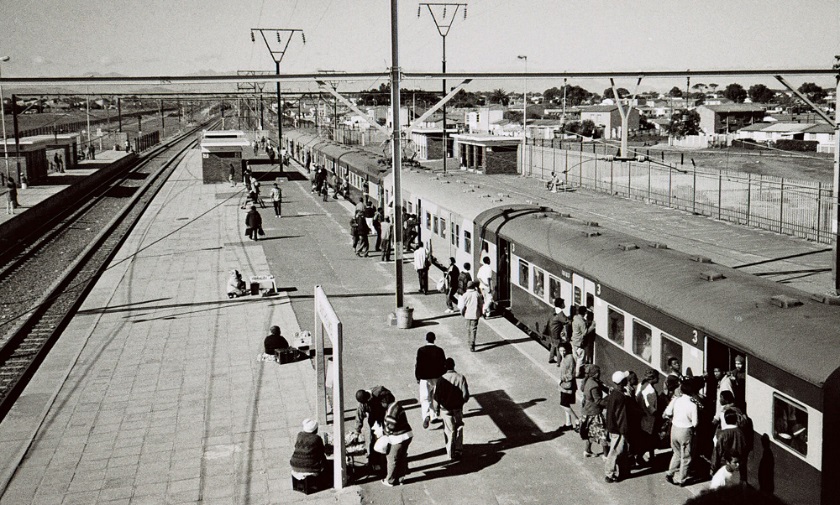 We are gangster musicOns is die Cape FlatsWe are Fishermen
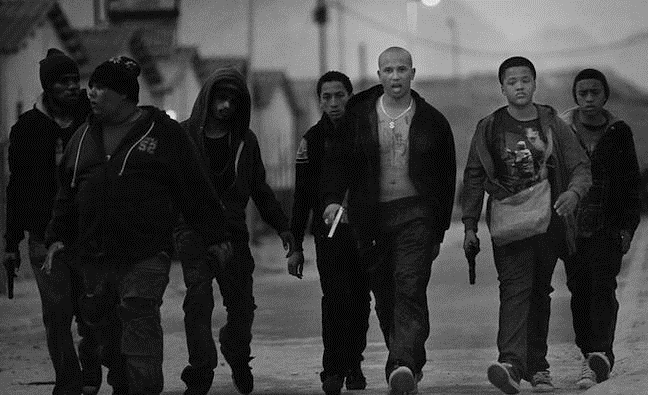 Ons is Breyani op Sondag middagWe are also more than thatWe are a people
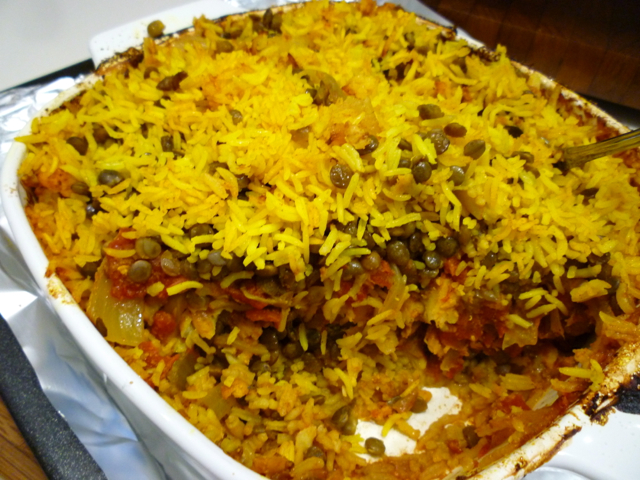 Jy subordinate my paJy underpay my maJy noem my ‘n coconut
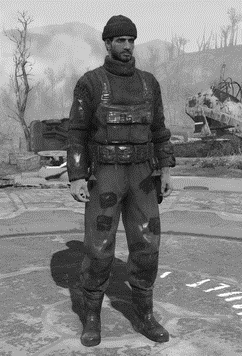 Ons is overallsWe are a mixed raceOns praat Afrikaans
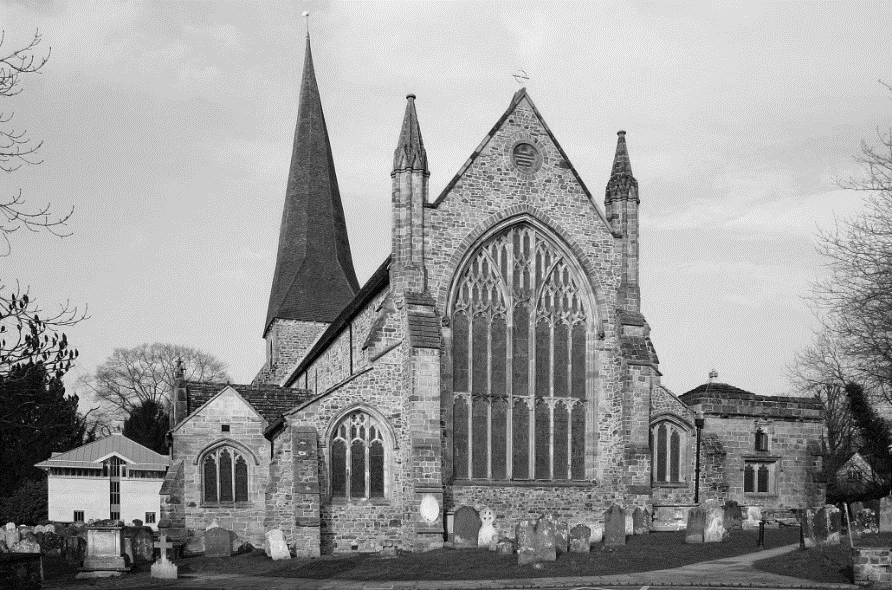 We Speak EnglishOns is party op SaterdaeWe go to church on Sundays
Ons is die Kaapse KlopseWe are Grasshoppers at schoolOns is hair fadersWe are athletesOns is geleerd
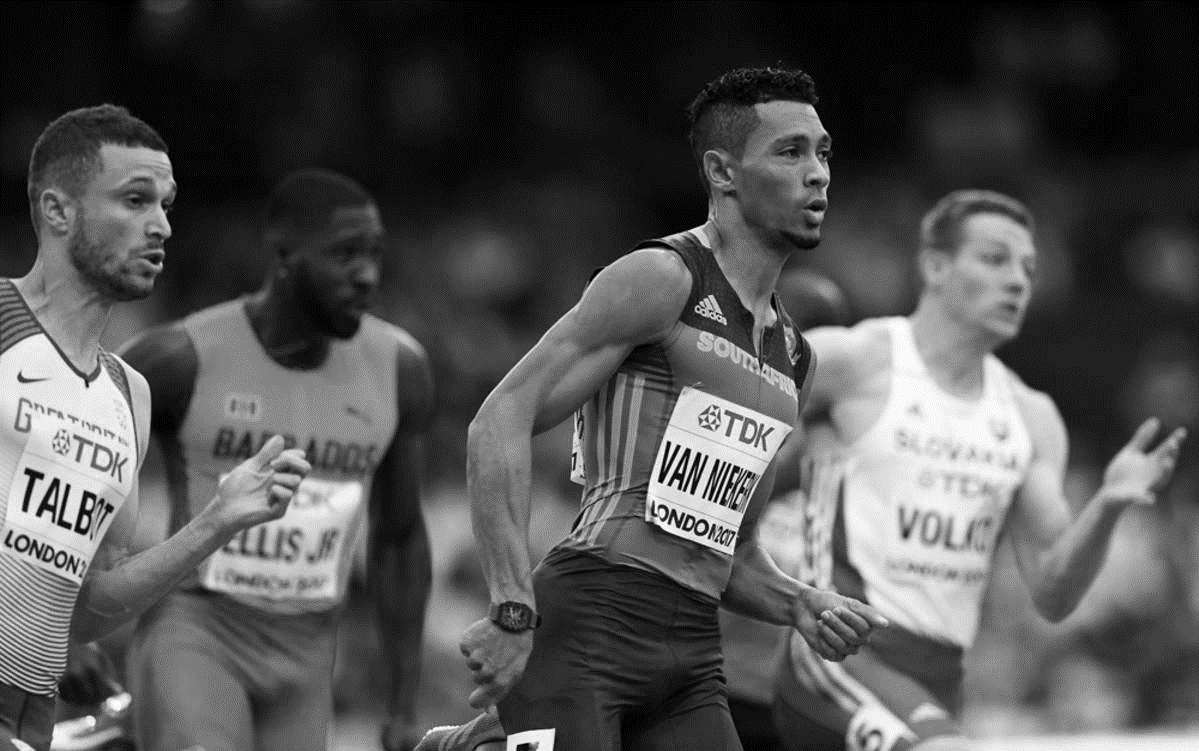 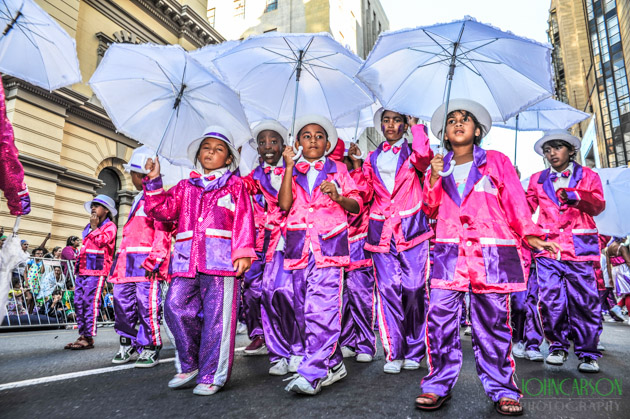 We are not here for your amusementWe are survivorsWe are a people
That is my storyMy LanguageMY IDENTITEIT